Seasonal variation in mortality in Brazil
Victor Foscarini Almeida


 Advisor: 	Prof. Fabio Kon (IME-USP)
Co-Advisor:  Prof. Raphael Yokoingawa de Camargo (UFABC)

Thesis committee: Prof. Fabio Kon (IME-USP)
                                 Prof. Paulo Hilario Nascimento Saldiva (FM-USP) 
			     Prof. Rudi Rocha (EAESP-FGV)

Department of Computer Science
Institute of Mathematics and Statistics
University of São Paulo
São Paulo, August 1st, 2024
‹#›
Contents
1 - Introduction
2 - Background
3 - Related Work
4 - Methodology
5 - Results
6 - Discussion
7 - Conclusion
‹#›
Motivation
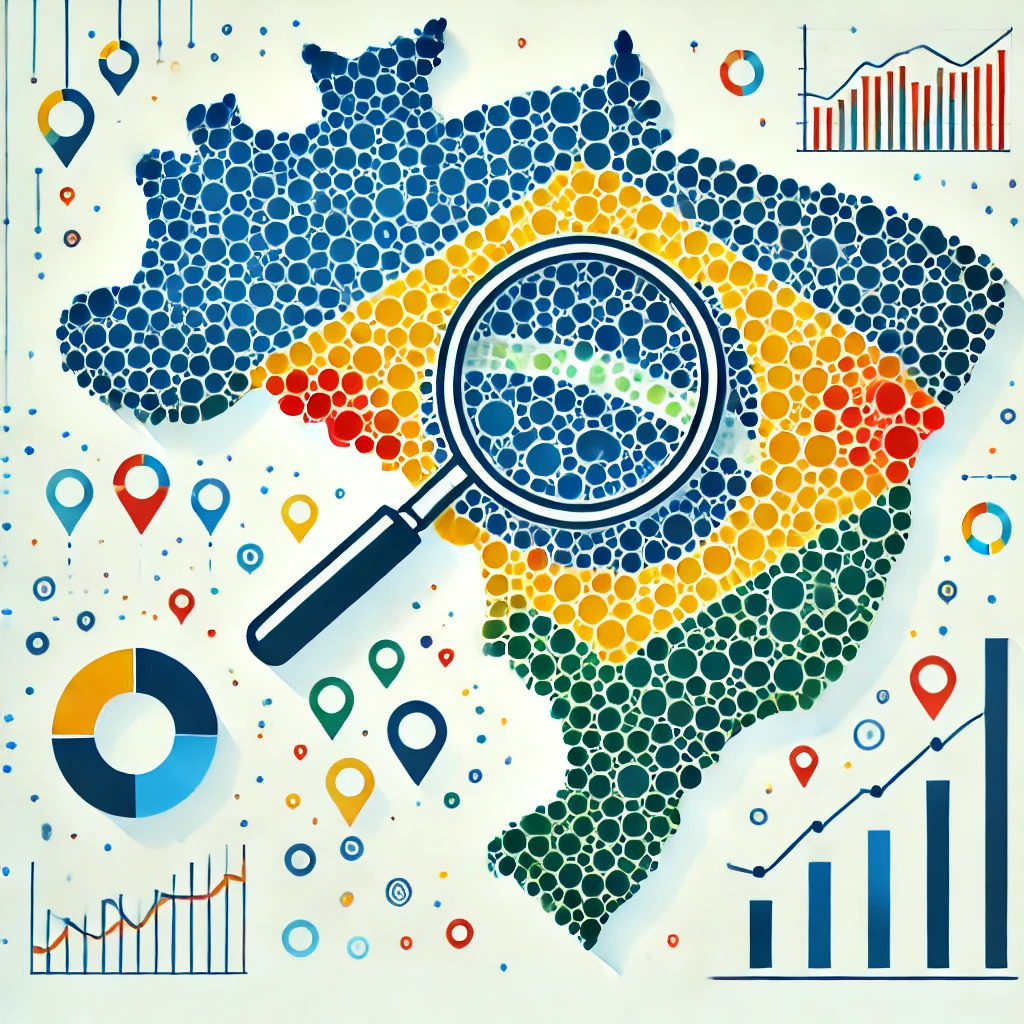 Seasonality is important
Excess winter death
Climate factors
Socioeconomic factors
Brazil is a strategic country
‹#›
Source: DALL-E
Objectives
RQ1: How can we effectively measure the seasonal variation in mortality in heterogeneous contexts?
RQ2: What is the seasonality of mortality in Brazil, and how does it vary geographically and by cause of death?
RQ3: What environmental factors are more associated with that seasonality?
Interactive Dashboard
‹#›
Contributions
A new methodology to effectively measure the seasonal variation in mortality in heterogeneous contexts.
An understanding of the geographical variation of the seasonality in Brazil.
An insight on climate factors associated with the seasonality.
‹#›
Contents
1 - Introduction
2 - Background
3 - Related Work
4 - Methodology
5 - Results
6 - Discussion
7 - Conclusion
‹#›
Brazilian Healthcare System - SUS
Principles of universality, equality, and completeness
Decentralized and hierarchical
Federal government
State government
Municipal governments
DATASUS and SIM-DATASUS
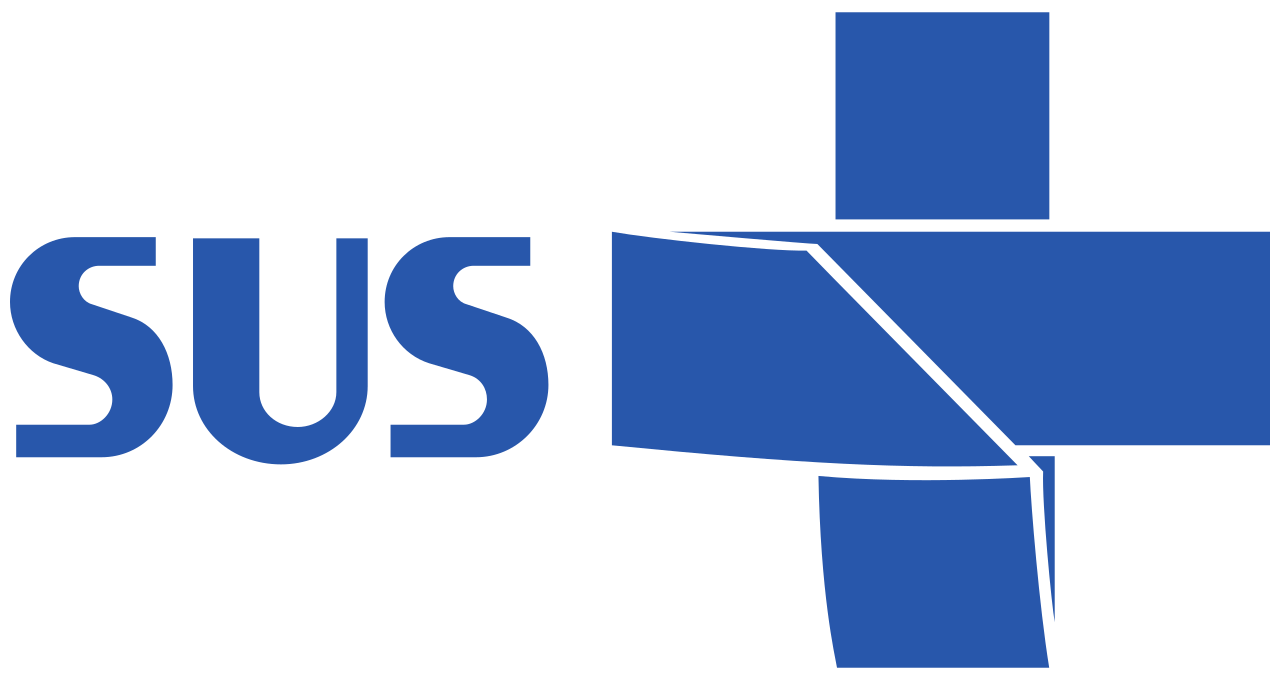 Source: Wiki
‹#›
Epidemiological Methods
Epidemiology as “the study of how disease is distributed in populations and the factors that influence or determine this distribution” 
(CELENTANO and SZKLO, 2018)
Related to data science
Confounding variables
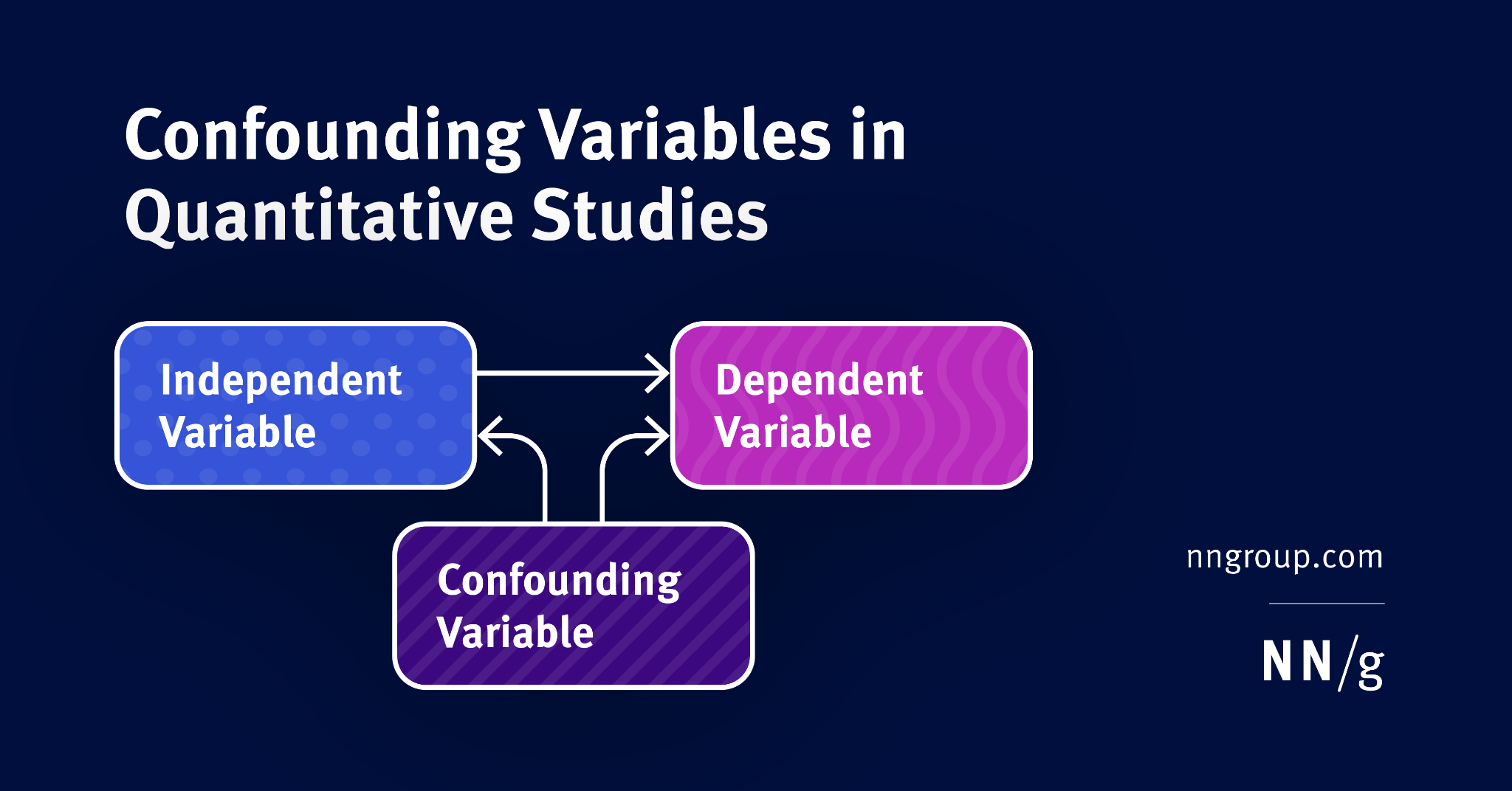 ‹#›
Source: Enago
Statistical Analysis
Descriptive Analysis
Clustering
Time Series Modeling
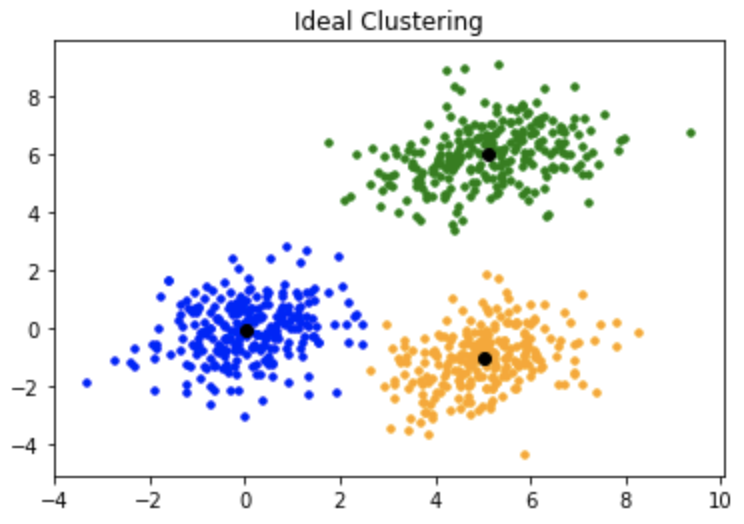 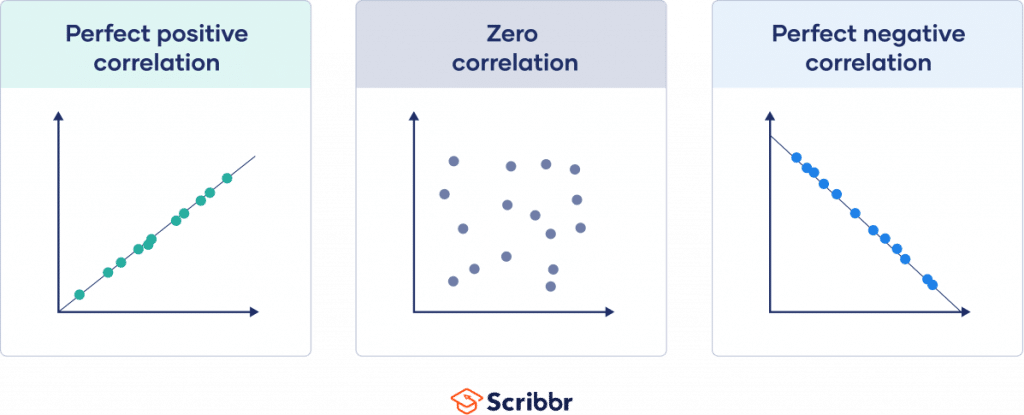 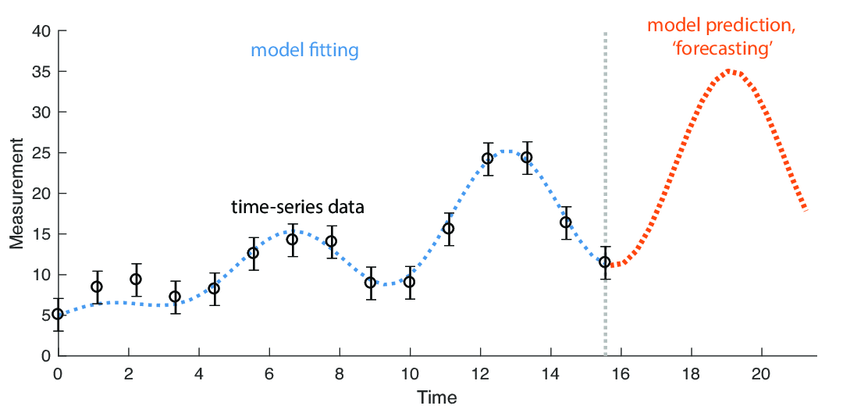 Correlation
Clustering
Time Series Modeling
‹#›
Source: Scribbr
Source: geeksforgeeks
Source: Fulcher, 2017
Measuring the seasonal variation in mortality
Winter to Summer Difference in Mortality (WSDM)
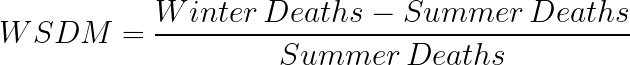 Excess Winter Death index (EWDi)
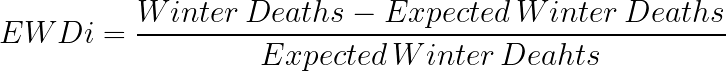 Peak-to-Trough Ratio (PTR)
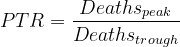 ‹#›
Contents
1 - Introduction
2 - Background
3 - Related Work
4 - Methodology
5 - Results
6 - Discussion
7 - Conclusion
‹#›
Regional studies
(outside Brazil)
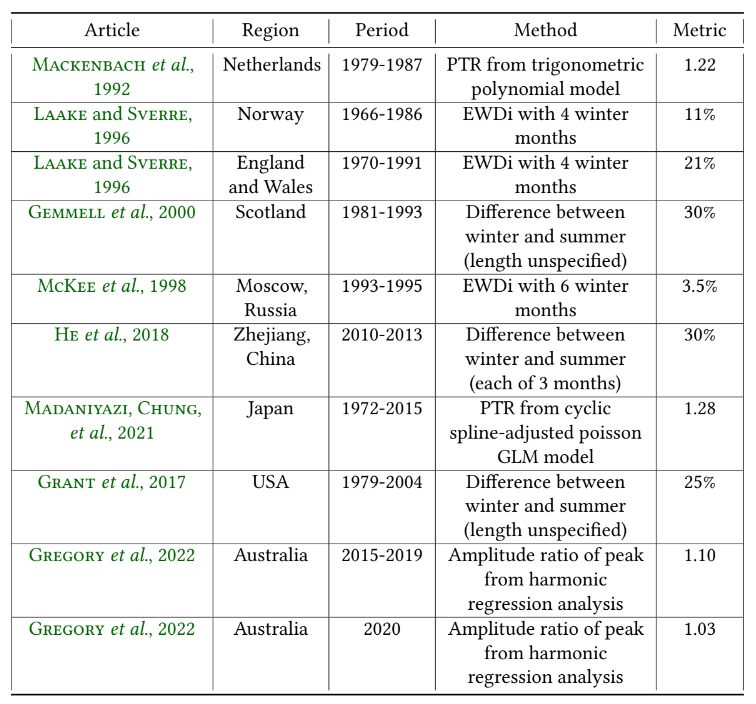 Most excess winter deaths come from diseases of the circulatory system (direct climate effect) and respiratory system (delayed climate effect)
Confident evidence of the role of age and somewhat of gender
Unconfident evidence of the role of housing and social class
‹#›
Regional studies
(in Brazil)
Most of the literature is analysing a single cause (e.g. myocardial infarction) or a single city (e.g. São Paulo)
The effect of low temperatures on mortality is larger than that of high temperatures
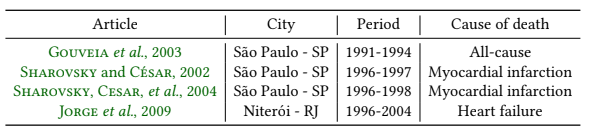 ‹#›
About EWDi
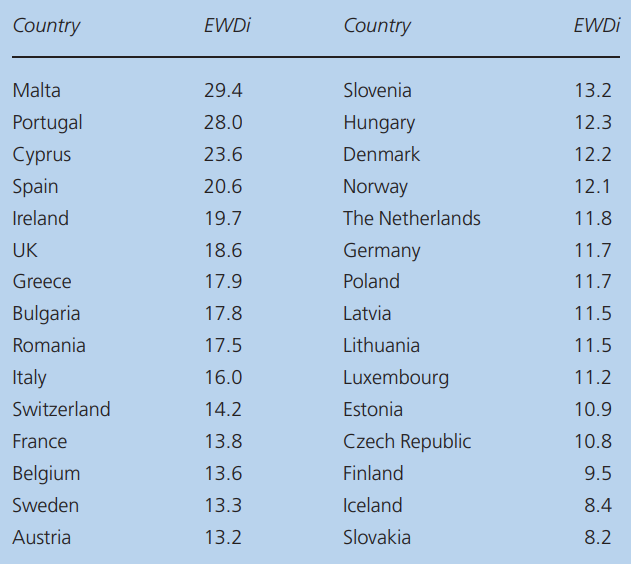 Excess winter mortality paradox
Infrastructure
Climate

Constraints
Length
Position
Excess Winter Death index by country in Europe (LIDDEL et al., 2016)
‹#›
Studies on a large scale
Comparing the seasonality of different regions
PTR (with & without temperature adjustment)
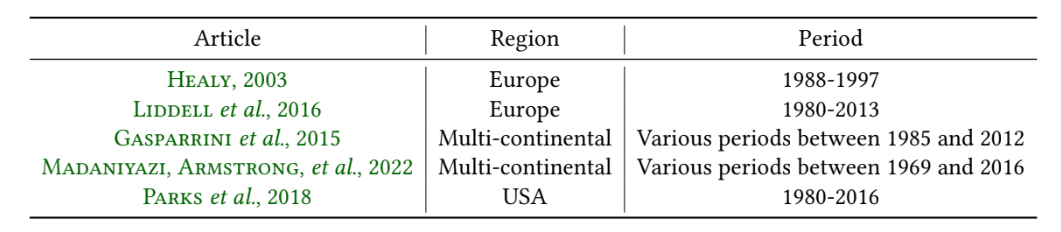 ‹#›
Contents
1 - Introduction
2 - Background
3 - Related Work
4 - Methodology
5 - Results
6 - Discussion
7 - Conclusion
‹#›
Contents
4 - Methodology
Data Sources
Investigating Seasonality
Investigating Seasonality Factors
‹#›
Data Sources
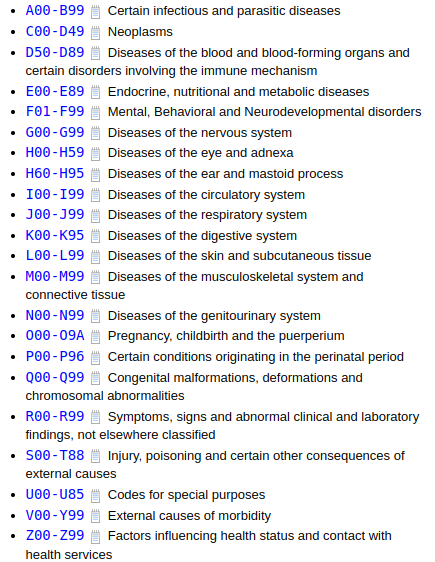 Mortality: SIM-DATASUS
ICD-10 codes
Demographic: IBGE
Population estimation and Census
Climate: INMET
Historical data from automatic stations
Ex: Temperature, Atmospheric Pressure, Humidity, Precipitation,
‹#›
Contents
4 - Methodology
Data Sources
Investigating Seasonality
Investigating Seasonality Factors
‹#›
Investigating seasonality
Data Processing
Single-year aggregated mortality time series of 2000-2019 with over 22 million deaths
Standardized death rates using total Brazil as standard population, considering confounding variables Age & Sex
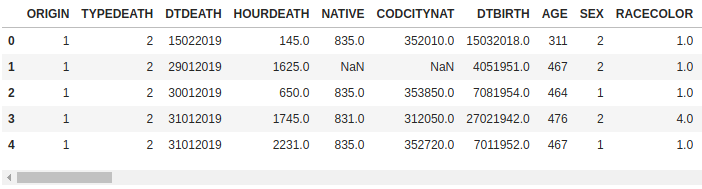 ‹#›
Investigating seasonality
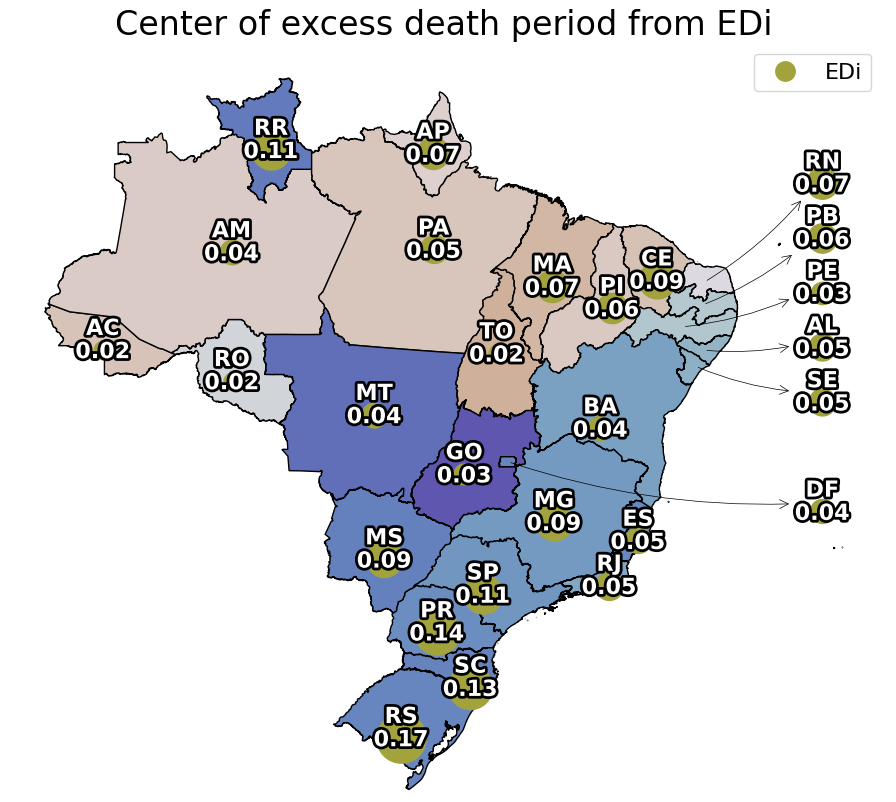 Data analysis
Choropleth maps to visualize metrics
K-Nearest Neighbors to cluster states according to seasonality metrics results:
Value
Timing
Length
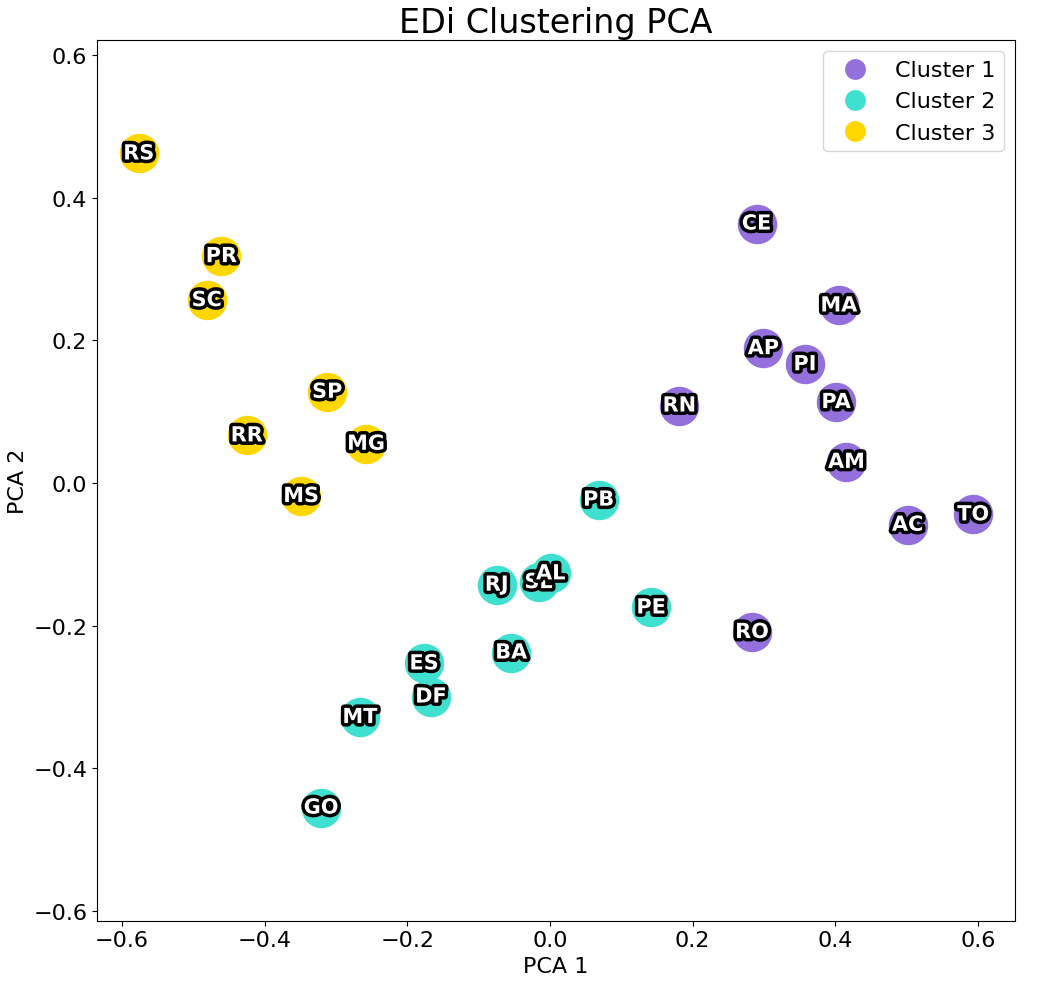 ‹#›
Investigating seasonality
Excess Winter Death index (EWDi)
Simple
Define EWDi for southern hemisphere
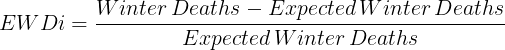 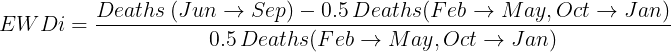 ‹#›
Investigating seasonality
Our proposal 1: Excess Death index (EDi)
Simple
Iterate over all periods of 4-month length
Removes EWDi’s period constraint
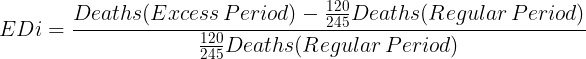 ‹#›
Investigating seasonality
Our proposal 2: Excess Death with Varying Length index (EDVLi)
Complex
Change point detection algorithm
Removes EWDi’s period and length constraint
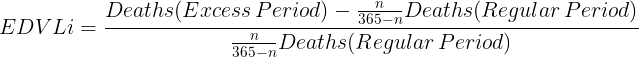 ‹#›
Investigating seasonality
Peak-to-Trough Ratio (PTR)
Complex
Curve smoothing algorithm: cyclic cubic spline
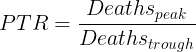 ‹#›
Contents
4 - Methodology
Data Sources
Investigating Seasonality
Investigating Seasonality Factors
‹#›
Investigating Seasonality Factors
Single-year aggregated time series of weather measurements from 2013-2018 for all state capitals
Focus on: São Paulo, Rio de Janeiro, Fortaleza
Dew Point Temperature as a combination of Dry Bulb Temperature and Relative Humidity
Correlation implies association and not causation
‹#›
Contents
1 - Introduction
2 - Background
3 - Related Work
4 - Methodology
5 - Results
6 - Discussion
7 - Conclusion
‹#›
Contents
5 - Results
Investigating Seasonality
Investigating Seasonality Factors
Dashboard
‹#›
Investigating Seasonality
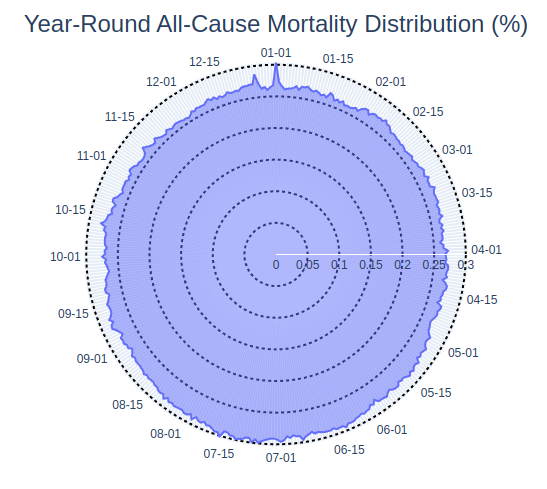 In Brazil
Excess winter mortality
Peak at the beginning of July
Varies across the country, being more representative of southern states
‹#›
Investigating Seasonality
Excess Winter Death index (Brazil vs. Europe)
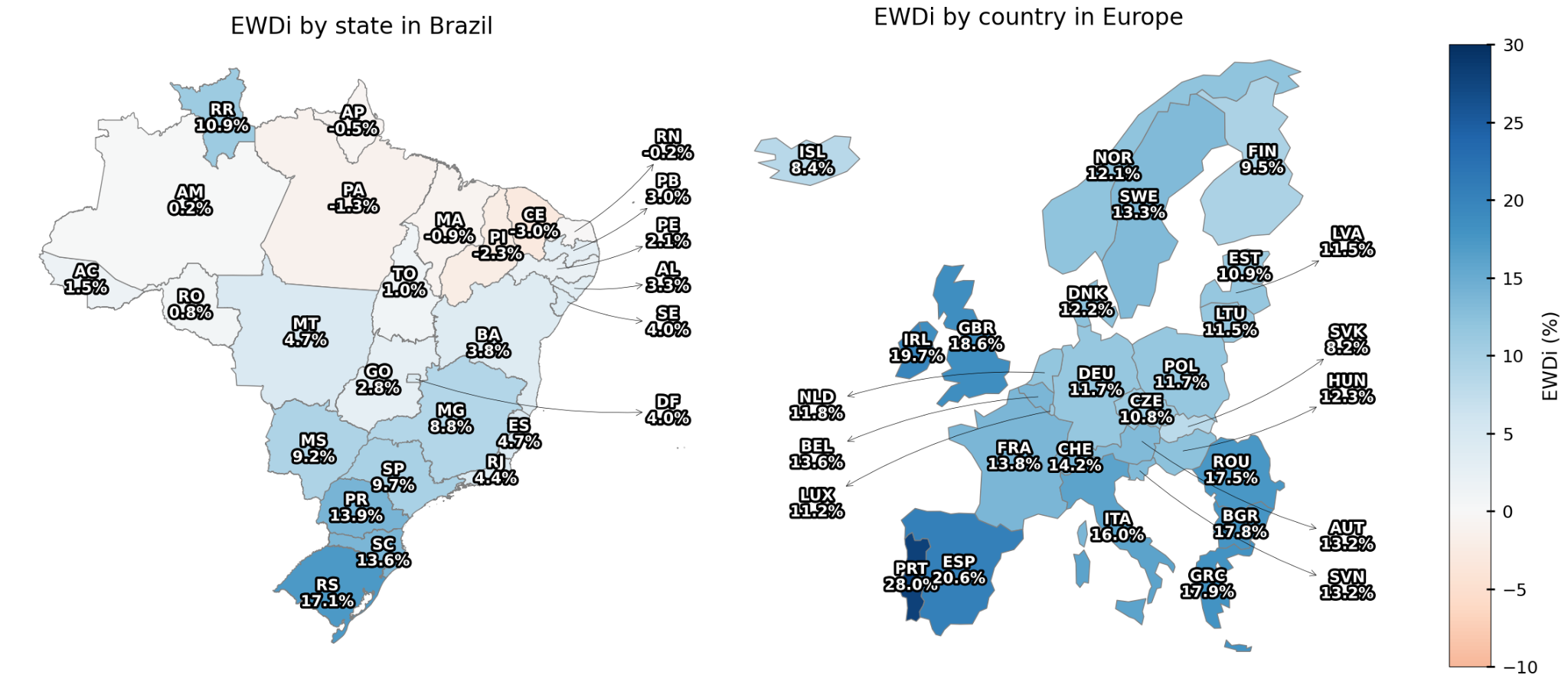 ‹#›
‹#›
Investigating Seasonality
Climate (Brazil vs. Europe)
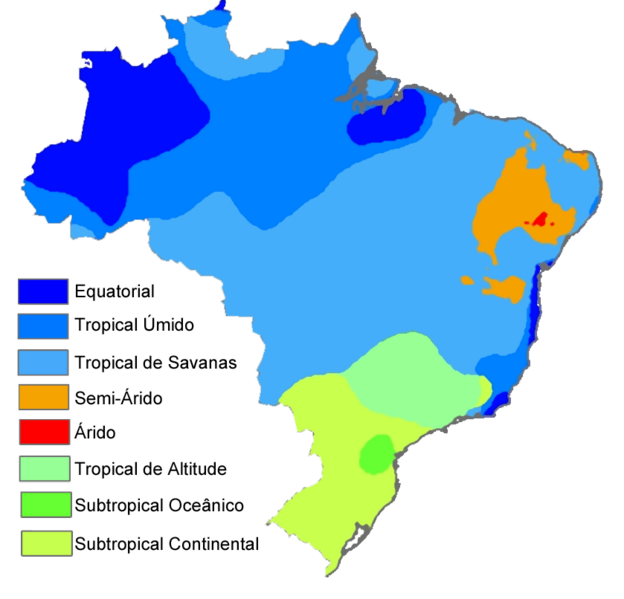 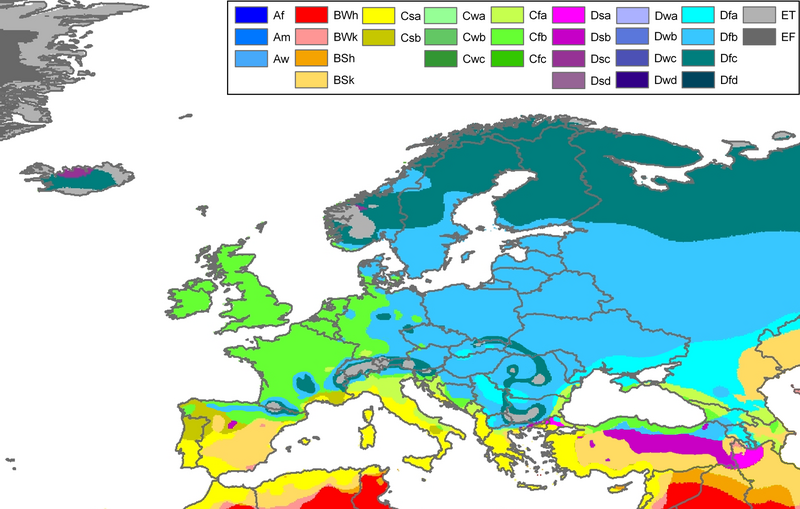 ‹#›
‹#›
Source: Wiki
Source: Wiki
Investigating Seasonality
EWDi clustering
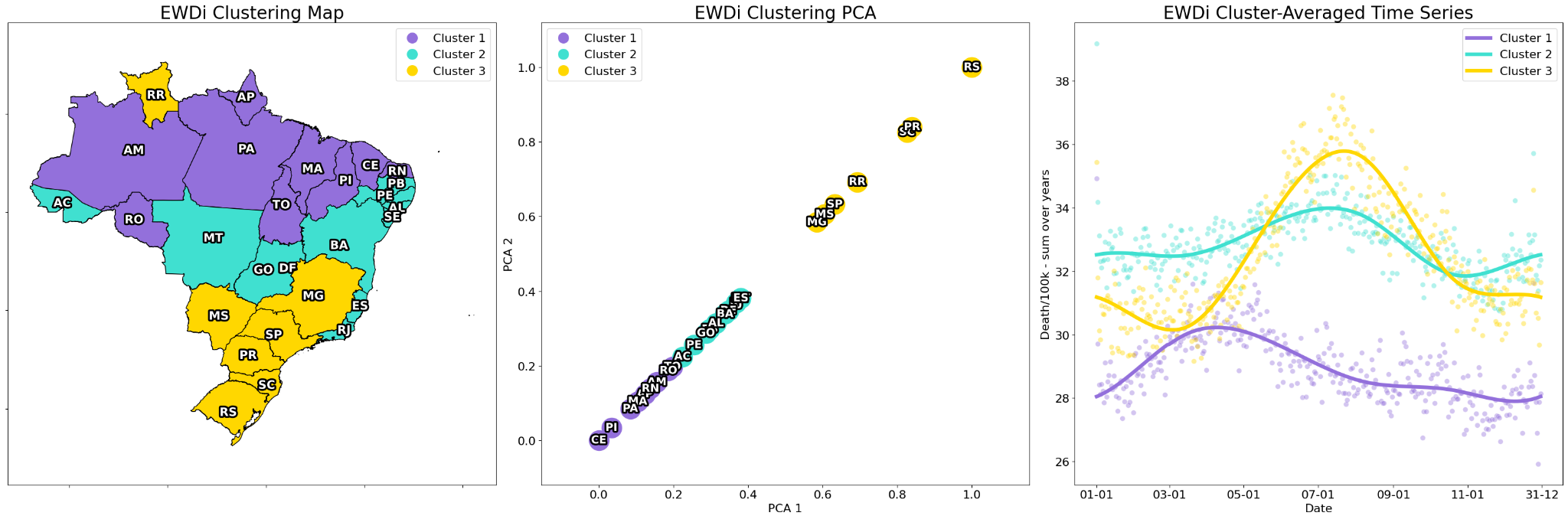 ‹#›
‹#›
Investigating Seasonality
Contribution to EWDi by cause of death
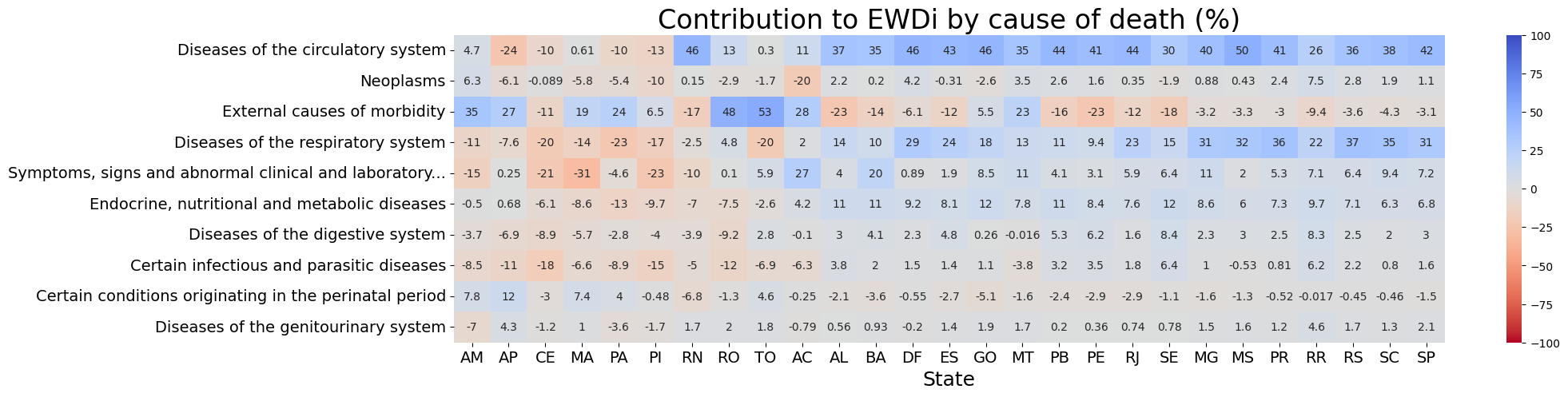 ‹#›
‹#›
Investigating Seasonality
Excess Death index (EDi)
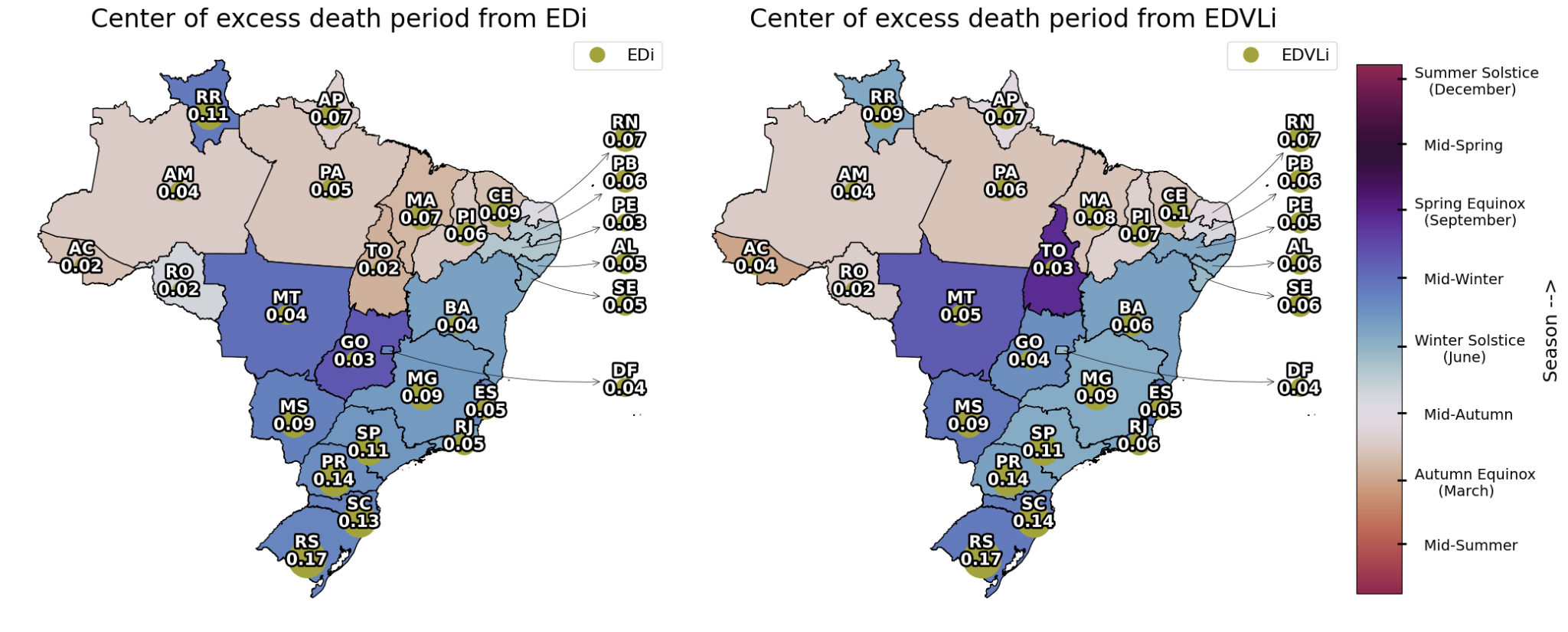 ‹#›
‹#›
Investigating Seasonality
EDi clustering
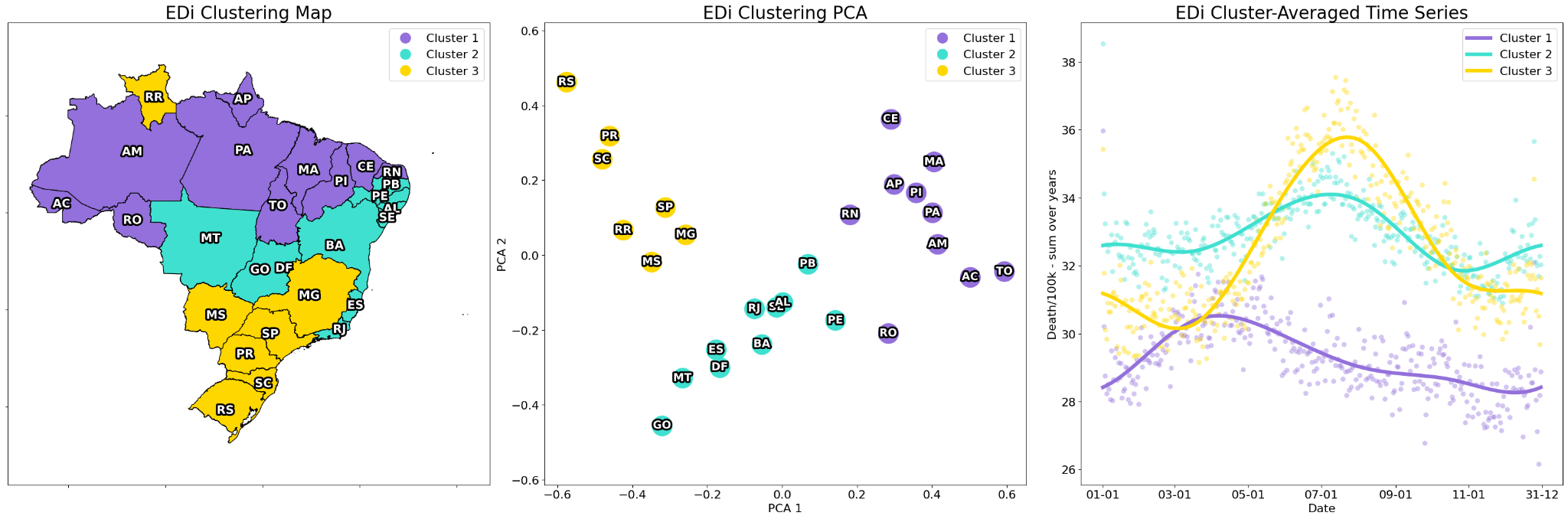 ‹#›
‹#›
Investigating Seasonality
EDVLi clustering
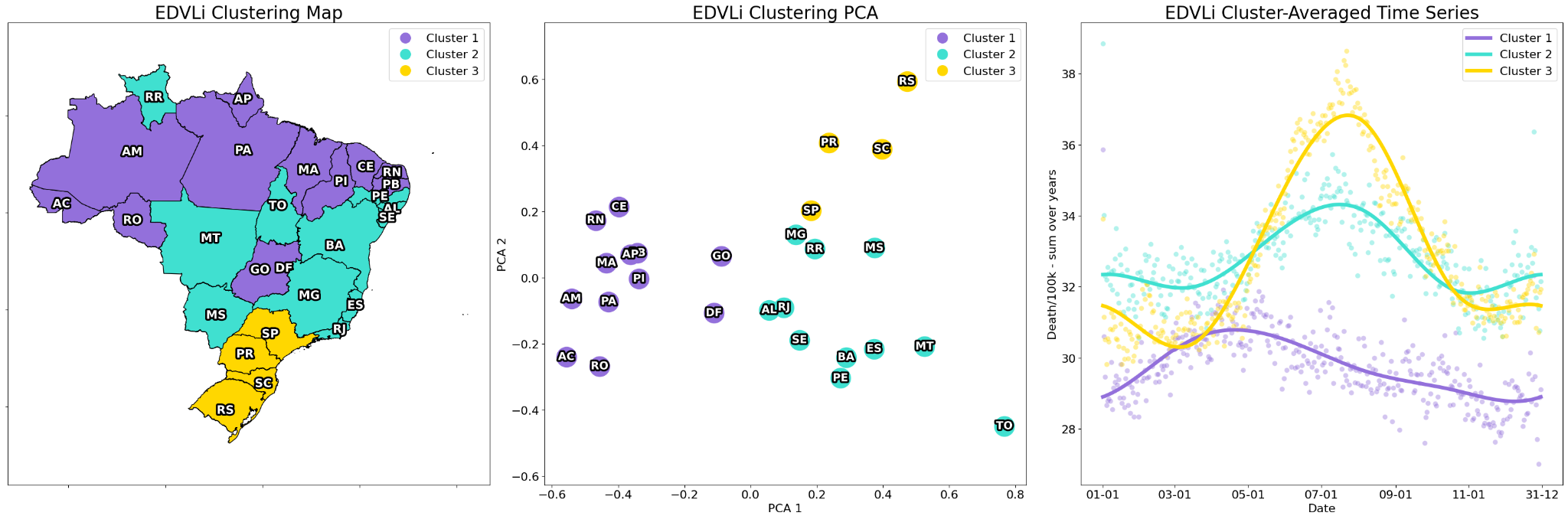 ‹#›
‹#›
Investigating Seasonality
Contribution to EDi by cause of death
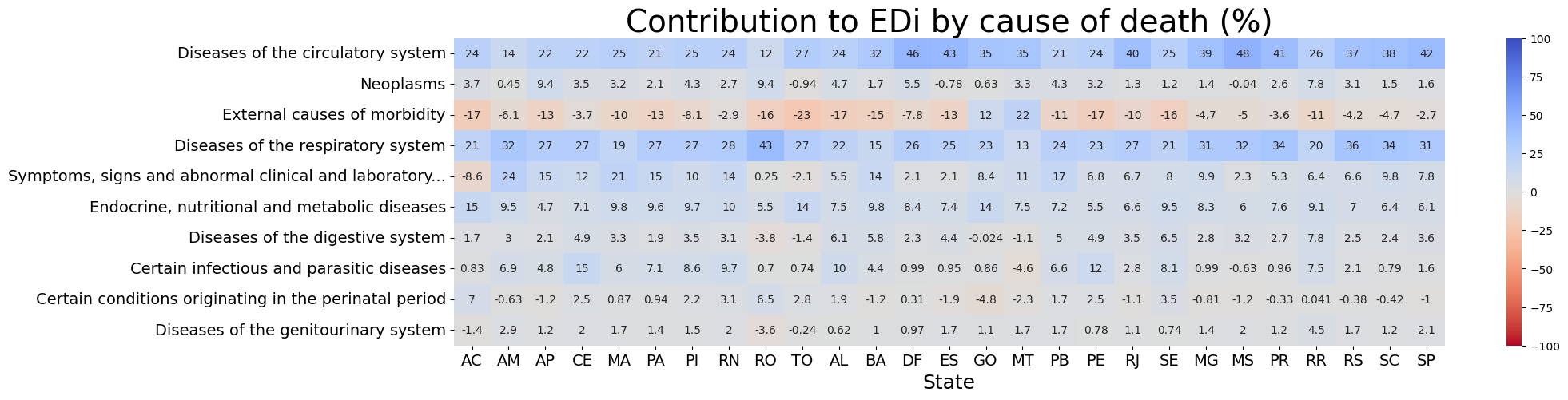 ‹#›
‹#›
Investigating Seasonality
Contribution to EDVLi by cause of death
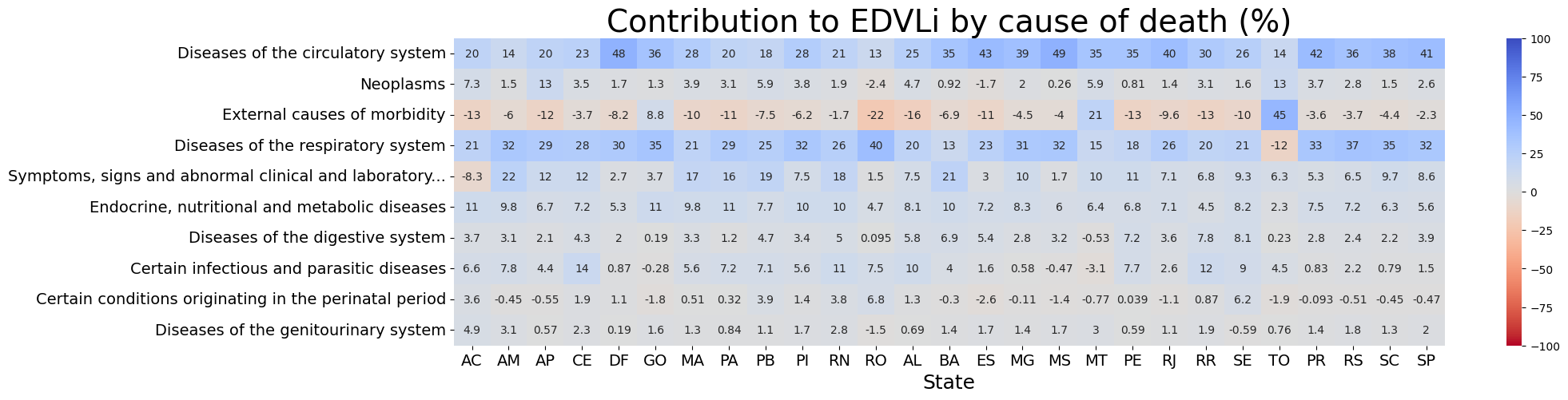 ‹#›
‹#›
Investigating Seasonality
Peak-to-Trough Ratio (PTR)
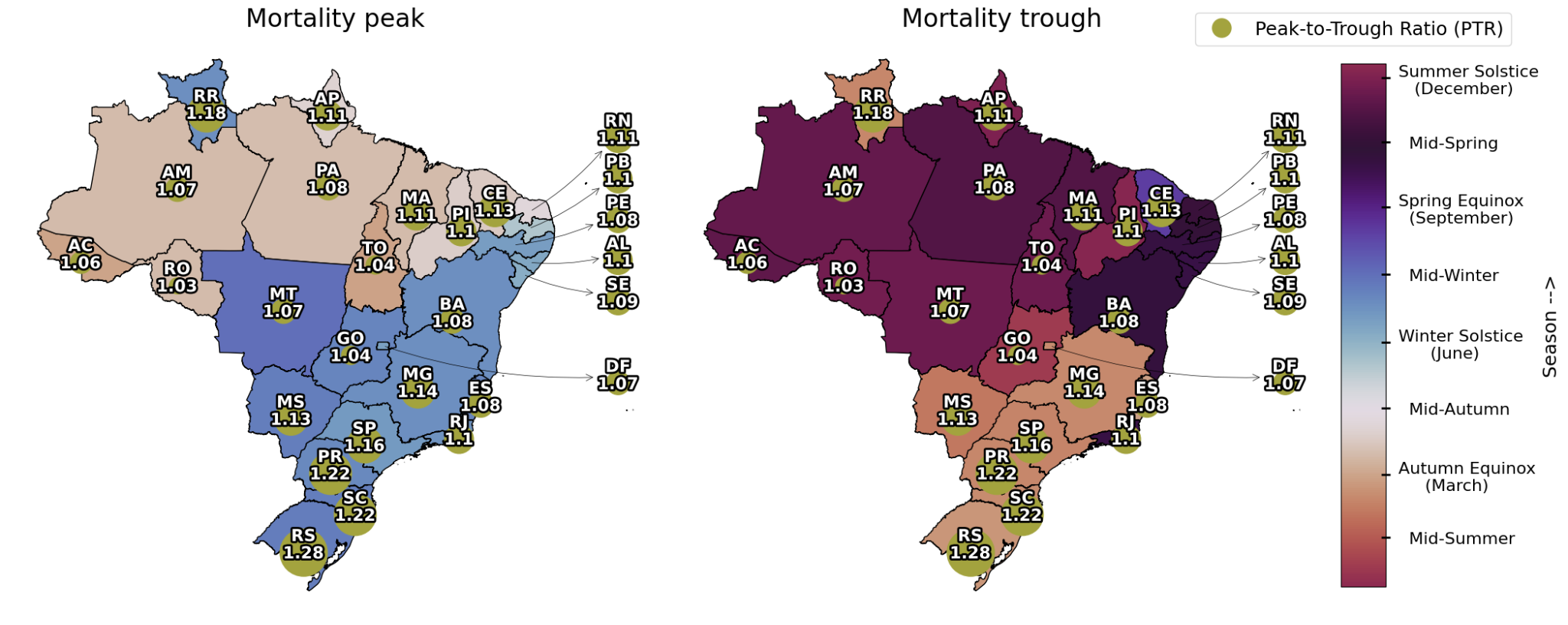 ‹#›
‹#›
Investigating Seasonality
PTR clustering
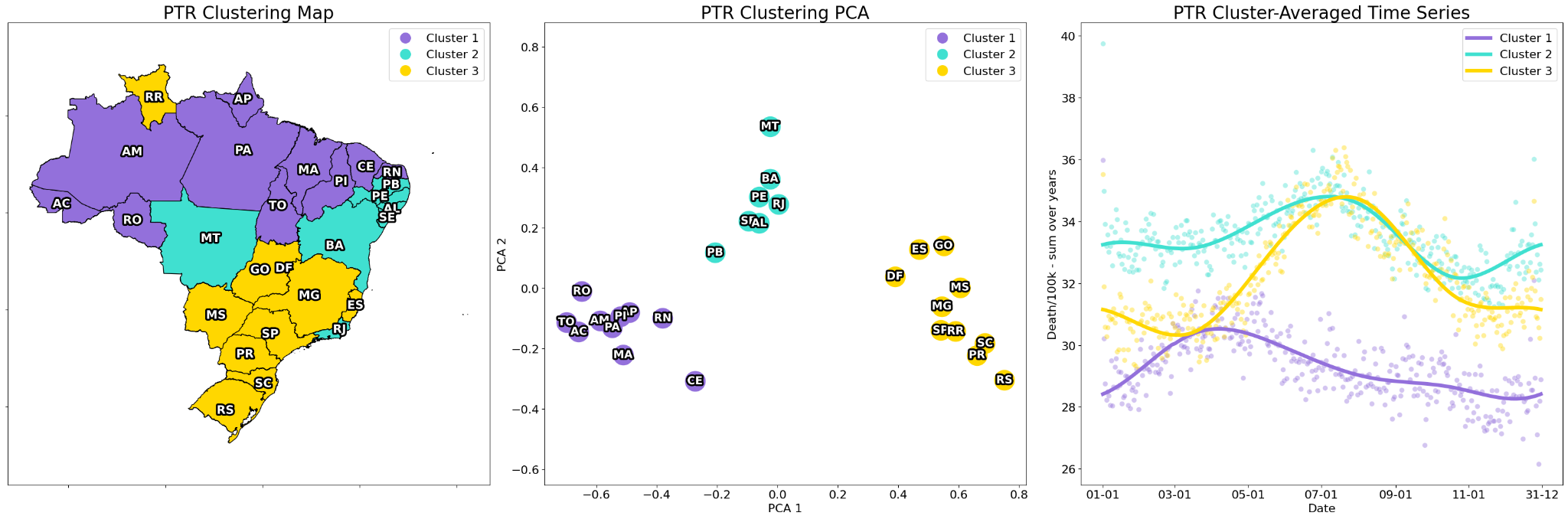 ‹#›
‹#›
Contents
5 - Results
Investigating Seasonality
Investigating Seasonality Factors
Dashboard
‹#›
Investigating seasonality factors
Correlation hints on relationship between climate and mortality
Dew Point Temperature supremacy
Dry Bulb Temperature
Relative Humidity
Unclear instant vs. delayed relationship
‹#›
Investigating Seasonality Factors
Weather vs. Mortality - São Paulo
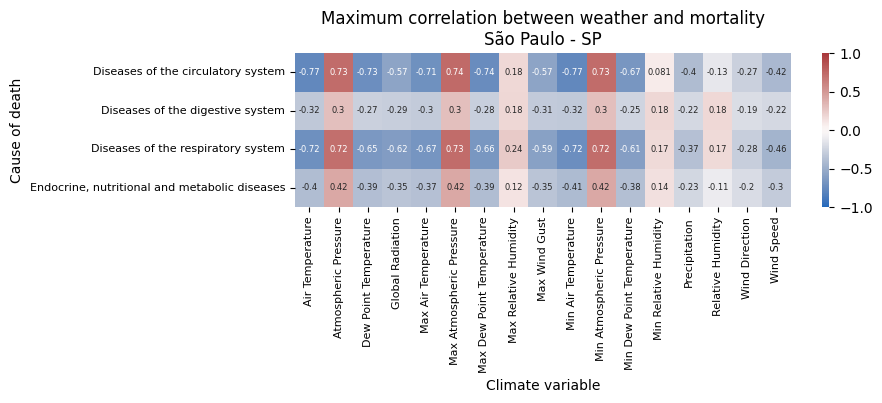 ‹#›
‹#›
Investigating Seasonality Factors
Weather vs. Mortality - Rio de Janeiro
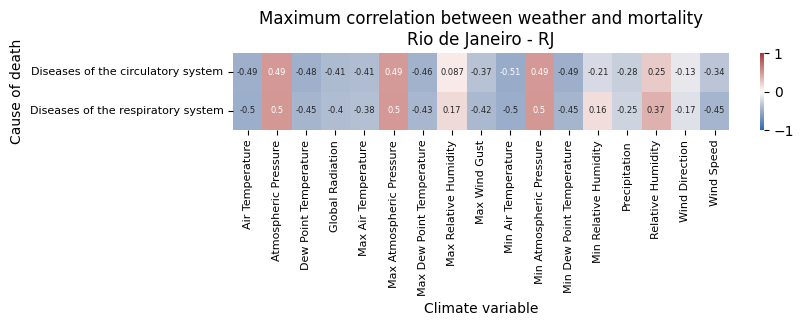 ‹#›
‹#›
Investigating Seasonality Factors
Weather vs. Mortality - Fortaleza
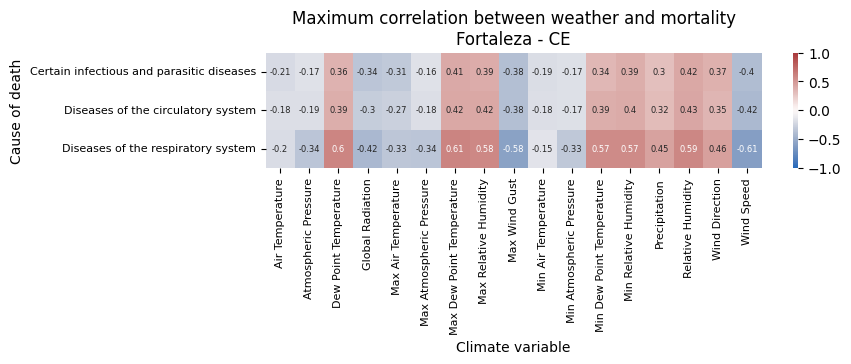 ‹#›
‹#›
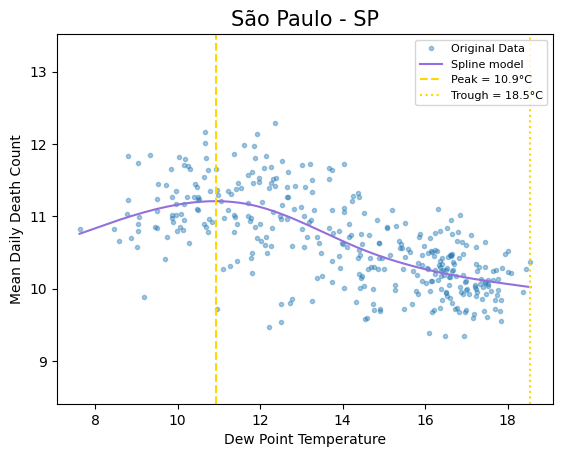 Investigating Seasonality Factors
Dew Point Temperature vs.
 Mortality
(São Paulo)
‹#›
‹#›
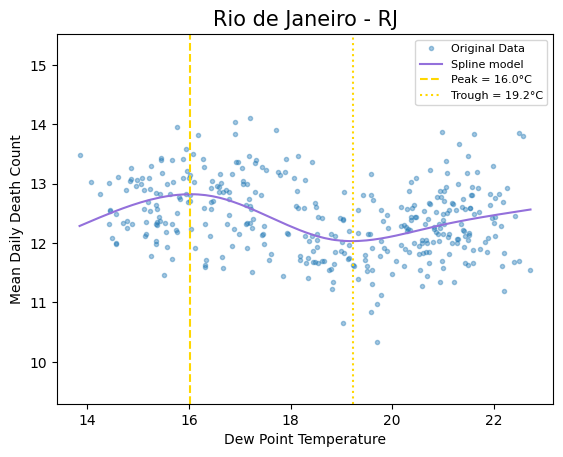 Investigating Seasonality Factors
Dew Point Temperature vs.
 Mortality
(Rio de Janeiro)
‹#›
‹#›
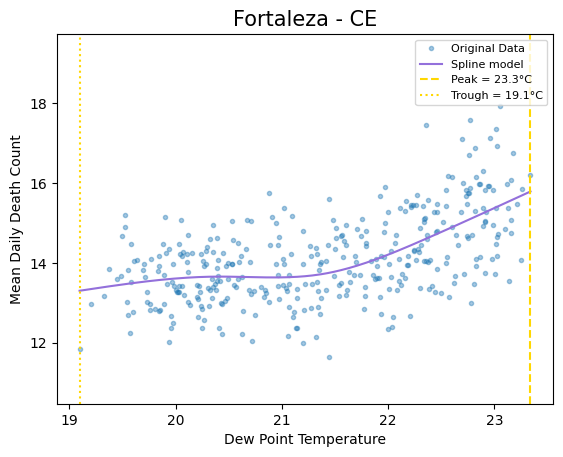 Investigating Seasonality Factors
Dew Point Temperature vs.
 Mortality
(Fortaleza)
‹#›
‹#›
Contents
5 - Results
Investigating Seasonality
Investigating Seasonality Factors
Dashboard
‹#›
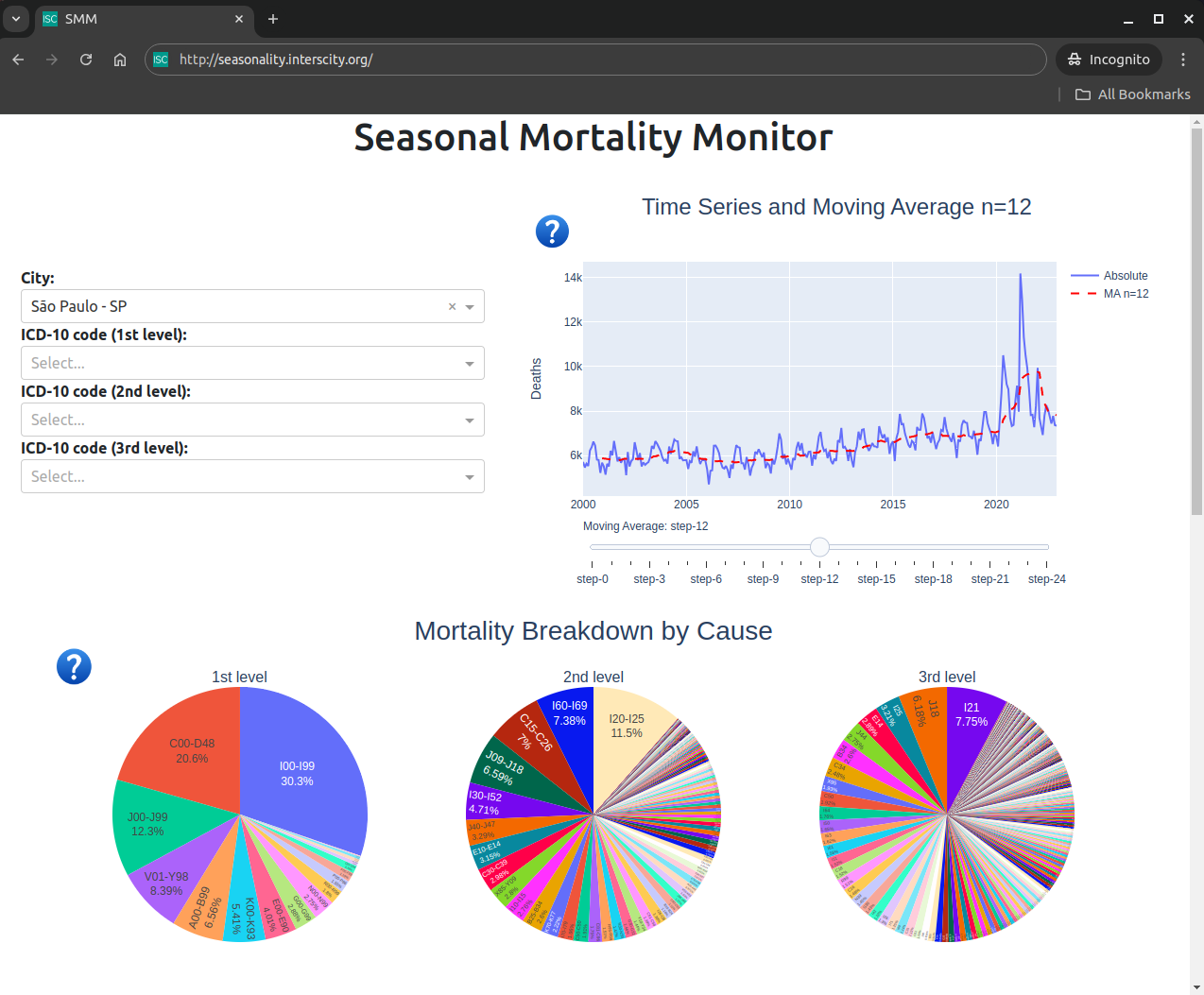 Dashboard
(http://seasonality.interscity.org/)
‹#›
Dashboard: TS decomposition
Rio de Janeiro
Neoplasms
External causes of morbidity
Diseases of the circulatory system
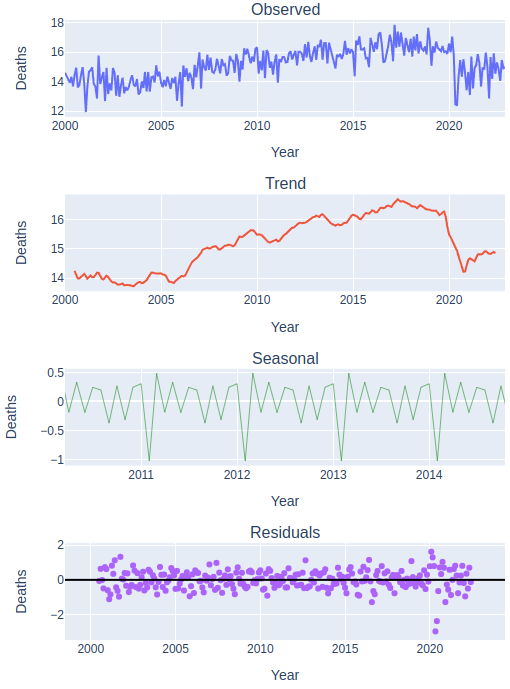 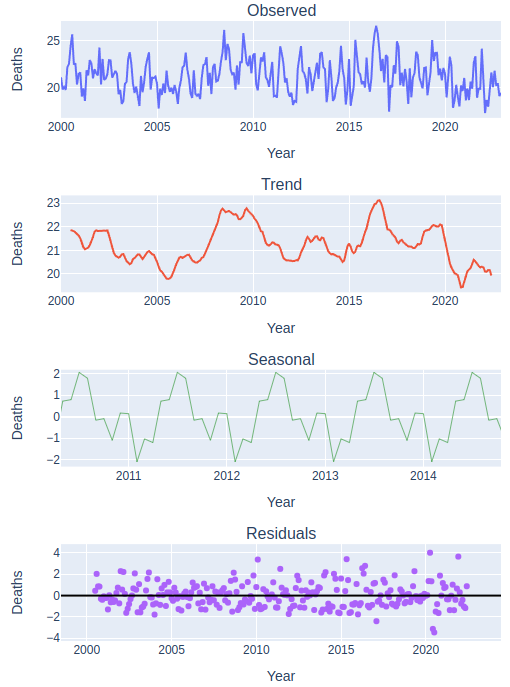 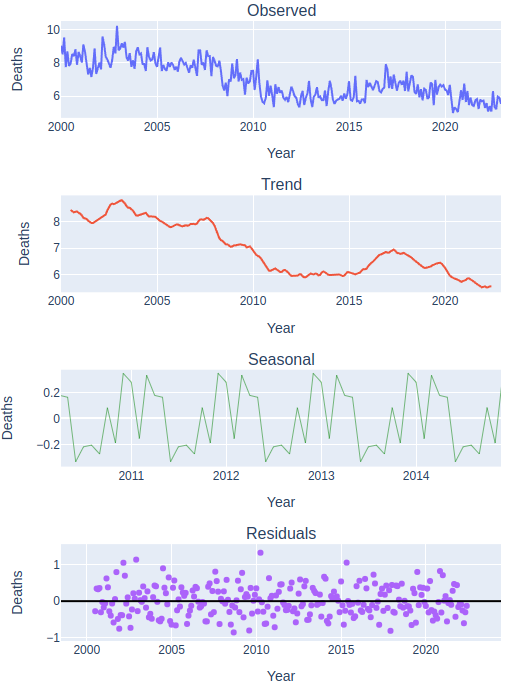 ‹#›
Dashboard: External Causes of Morbidity
Fortaleza
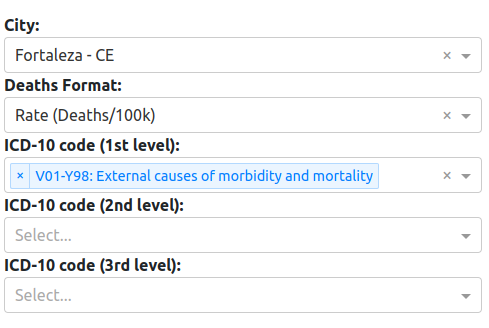 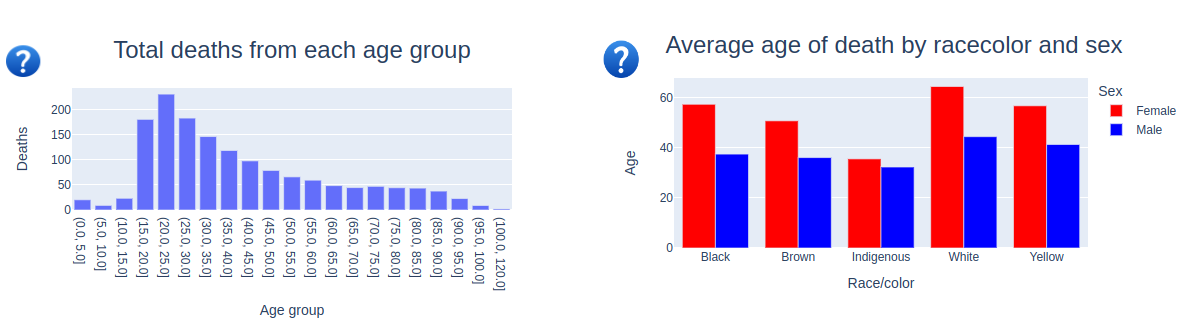 ‹#›
Dashboard: COVID-19
São Paulo vs. Manaus
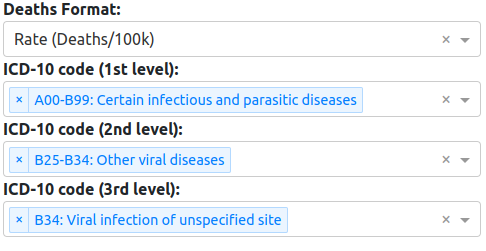 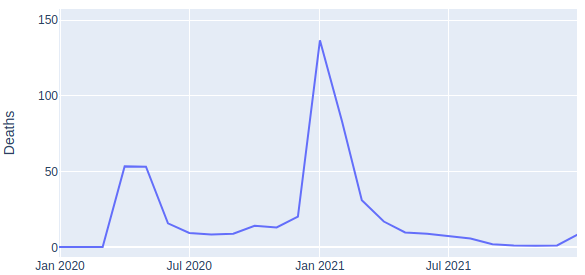 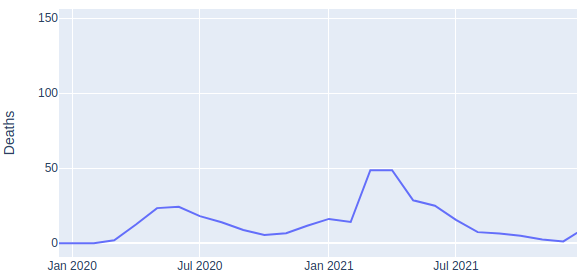 ‹#›
São Paulo - SP
Manaus - AM
Dashboard: COVID-19
Florianópolis vs Cuiabá
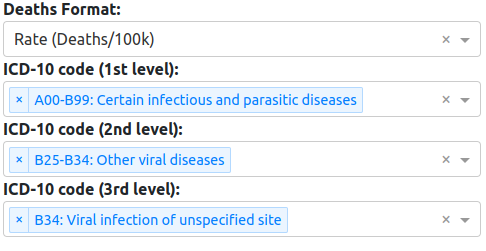 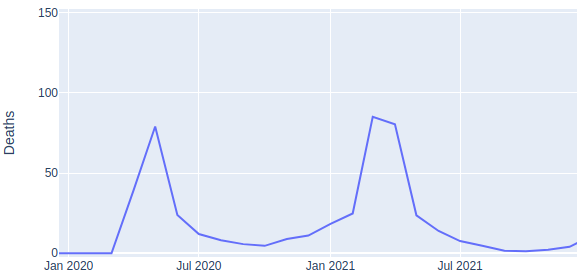 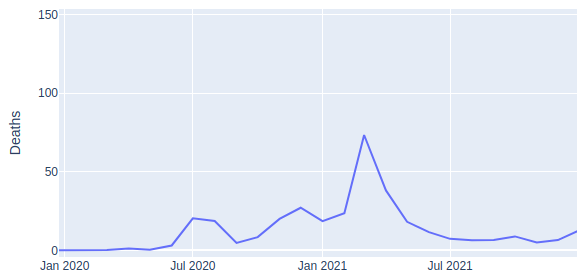 Cuiabá - MT
Florianópolis - SC
‹#›
Contents
1 - Introduction
2 - Background
3 - Related Work
4 - Methodology
5 - Results
6 - Discussion
7 - Conclusion
‹#›
Seasonality
EDi outperforms EWDi
EDi is similar to PTR
3 distinct clustering regions are associated with climate: 
Cluster 1 in Tropical zone
Cluster 2 in a mix of Tropical and Dry
Cluster 3 in Temperate
Roraima, at the North of the amazon, is a prominent exception
Southern states have higher HDI -> better housing and infrastructure
Seasonality difference cannot be due to infrastructure
‹#›
Seasonality Factors
Dew Point Temperature is a combination of Temperature and Humidity
Temperature influences:
Blood pressure (vasoconstriction and vasodilation)
Indoor gathering -> colds/flu
Respiratory efficiency
Humidity influences:
Body’s ability to cool itself
Allergies due to mold growth
Respiratory efficiency
‹#›
Contents
1 - Introduction
2 - Background
3 - Related Work
4 - Methodology
5 - Results
6 - Discussion
7 - Conclusion
‹#›
Answers to Research Questions
Q1: How can we effectively measure the seasonal variation in mortality in heterogeneous contexts?
Both the EDi and PTR are solid choices that work well for various contexts.
EDi is simpler and easily reproducible, good for comparing different studies, and evaluating contributing causes of death.
PTR is more informative and mathematically robust, good for a thorough local analysis
‹#›
Answers to Research Questions
Q2: What is the seasonal variation in mortality in Brazil and how does it vary geographically and by cause?
Three main groups, and mostly due to circulatory and respiratory diseases
North: smaller seasonality, early-autumn peak, late-spring trough
Center: smaller seasonality, early-winter peak, mid-spring trough
South: larger seasonality, early-winter peak, late-summer trough
‹#›
Answers to Research Questions
Q3: What environmental factors are more associated with that seasonality?
Dew point Temperature (DPT) is the main factor, due to combining Dry Bulb Temperature and Relative Humidity.
São Paulo and Rio de Janeiro: mortality is negatively associated with DPT, mostly due to Dry Bulb Temperature
Fortaleza: mortality is positively associated with DPT, mostly due to Relative Humidity
‹#›
Contributions
New seasonality metric called EDi
Comparison of metrics in Brazil 
Dew Point Temperature association with mortality
Interactive Dashboard
‹#›
Limitations
Limited analysis of socioeconomic factors
Reliability of medical coding and weather data
Subjective choices for PTR and EDVLi calculation
‹#›
Future Work
Enhance Climate vs. Mortality analysis
More and better climate data
Machine Learning to predict seasonality
Modeling broad mortality instead of just seasonality
Mortality variation across states
Disparities in mortality by race and gender
Improve dashboard
‹#›
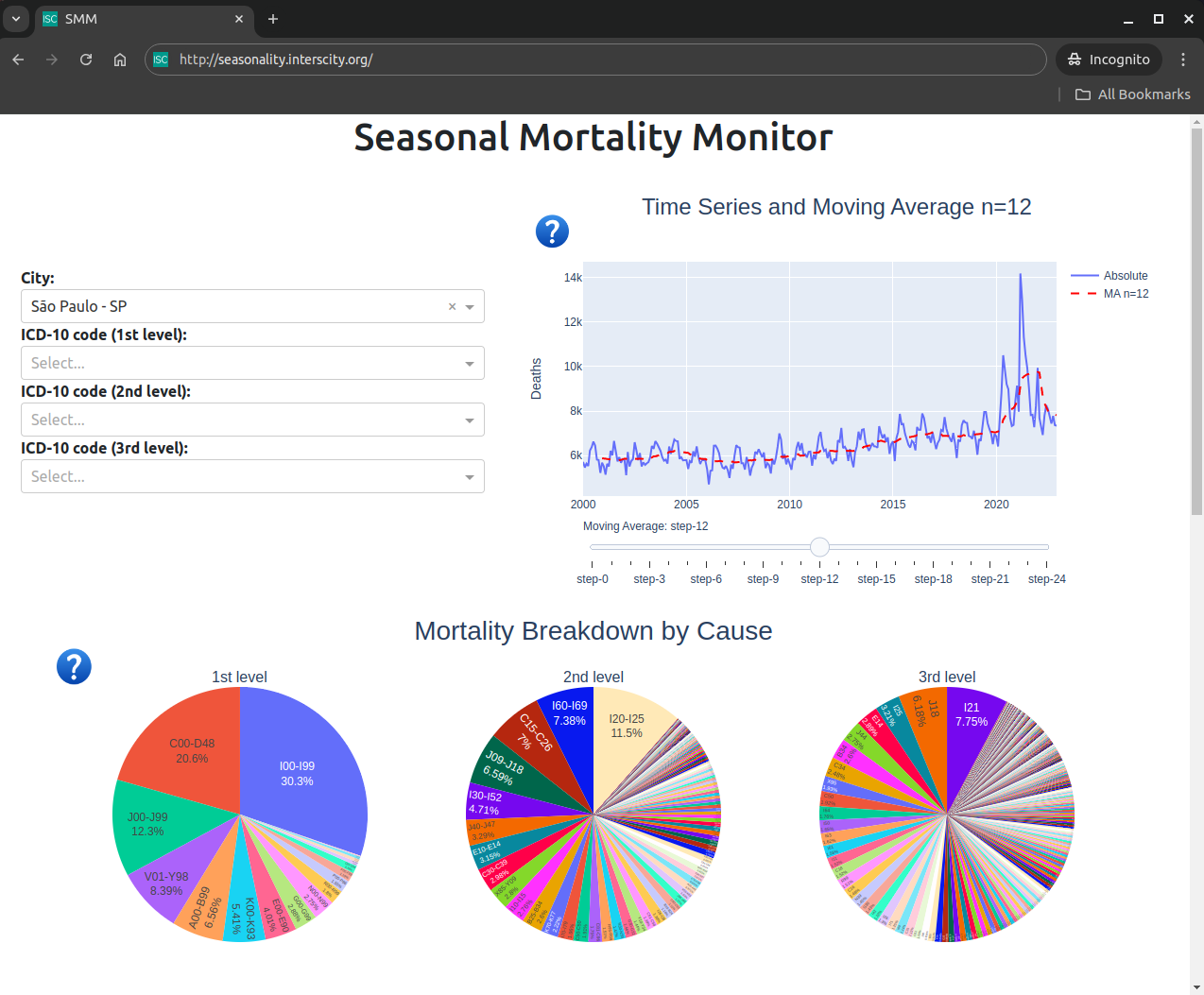 Victor Foscarini Almeida 
<victor.foscarini@ime.usp.br>
interscity.org/health
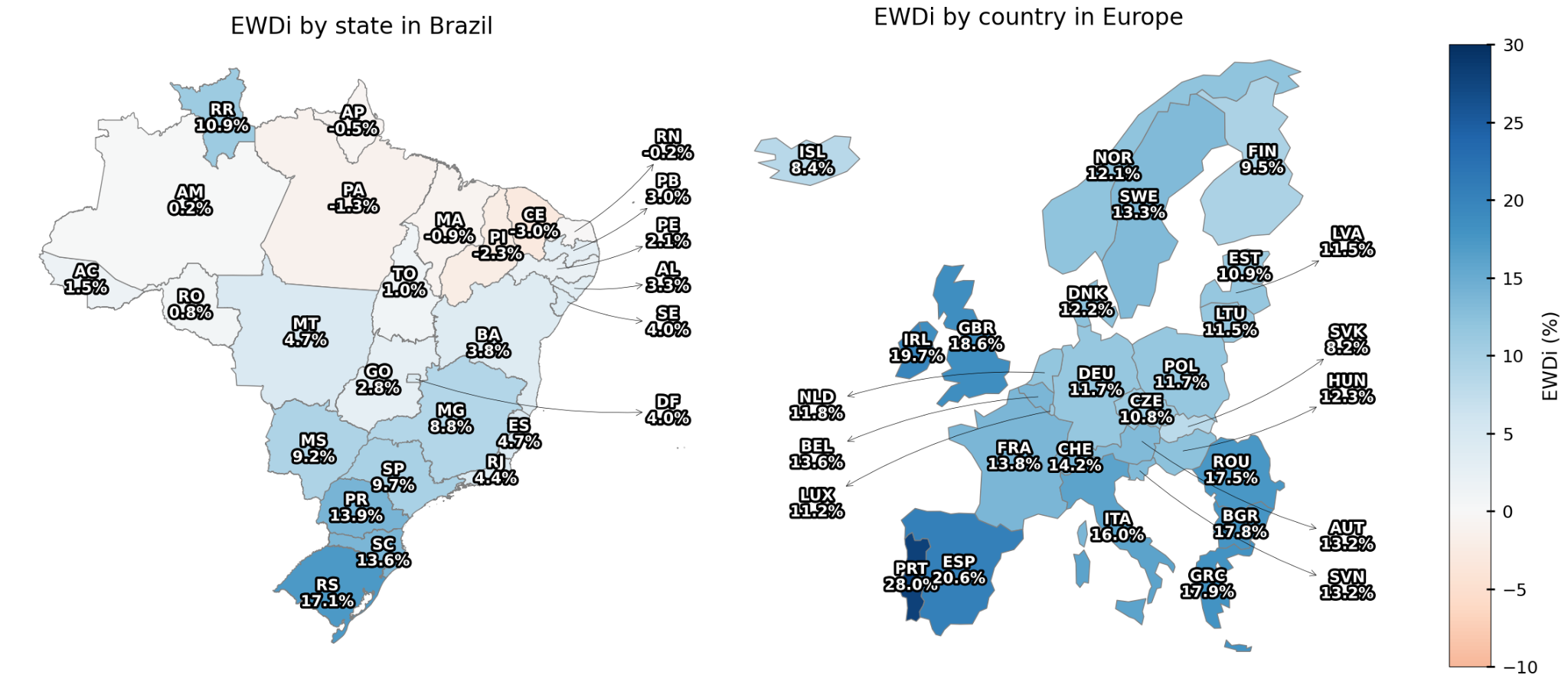 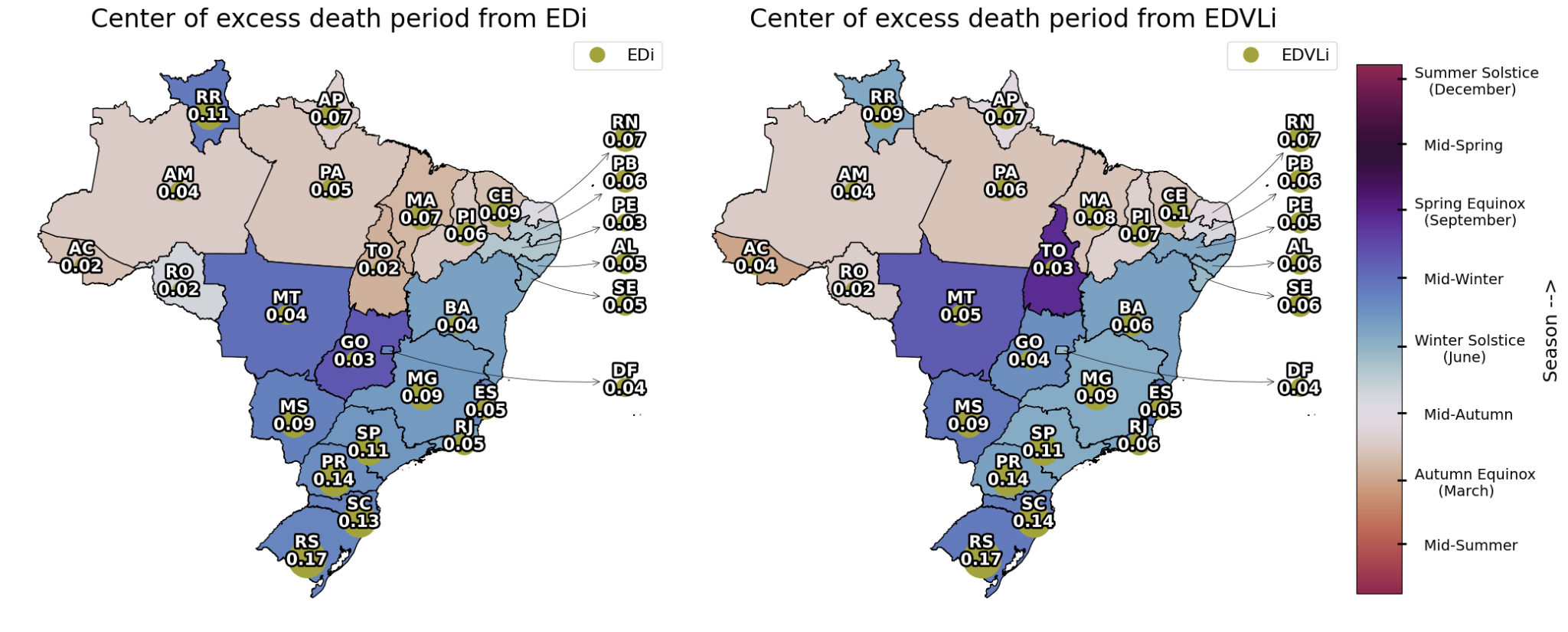 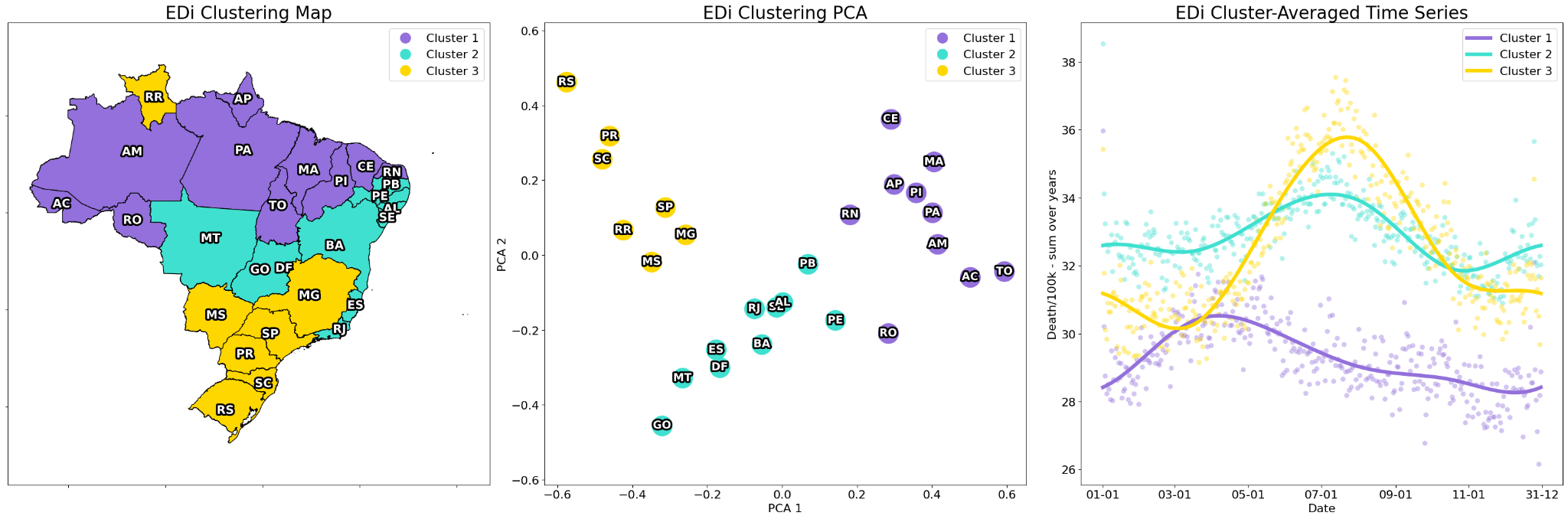 ‹#›
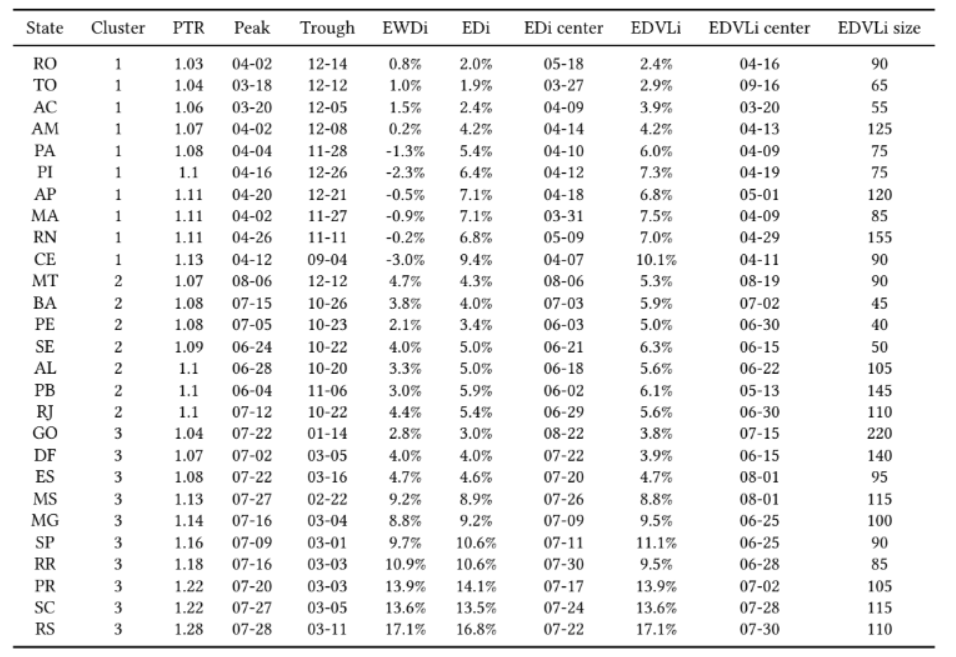 ‹#›